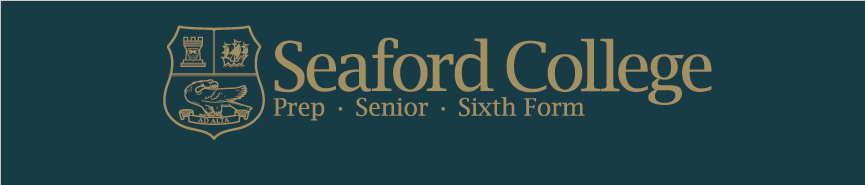 Psychology
Mrs Yates
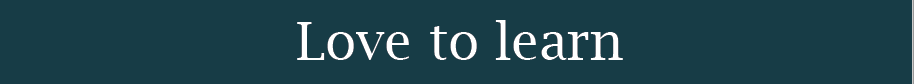 True/False
You only use 10% of the brain
Its all about body language and mind reading and we can tell who is lying by observing these things
You can tell from TV appeals for missing persons whether they are lying and have been involved in the disappearance.
Psychologists can diagnose mental illness
I don’t need maths skills for psychology
Psychologists and psychiatrists are the same
It is easier than other subjects
Left brain artistic -  right brain maths
We sit around and talk about our feelings – psychology lessons are basically therapy
It isn’t a science
Its all about mental health
It’s all about criminals and serial killers
Listening to Mozart can make you cleverer
Romantic partner choices are a product of our culture
Psychology is ......
The science of understanding  brain and behaviour
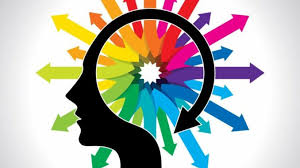 Course overview – P1 – Introductory topics
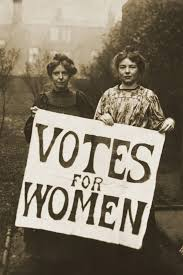 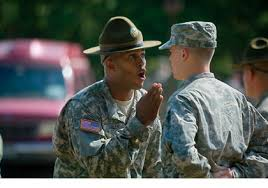 Social influence 
conformity  
obedience; 
independent behavior, 
minority influence  & social change


Memory 
Models of Memory;  
Types of Long term memory
forgetting
Eyewitness testimony , 
cognitive interviews
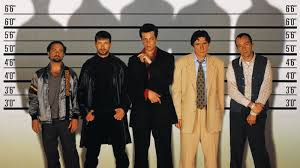 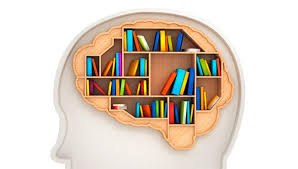 [Speaker Notes: Memories malleable
Testimonies inaccurate  cognitive interviews
Provocative articles in the media about working parents and childcare
Milgram & electrocution expt – obedience
SCZ etc.]
Course overview – P1 – Introductory topics
Attachment – 
caregiver-infant interactions, 
animal studies of  attachment, 
explanations, 
types, cultural variations, 
Deprivation & institutionalization

Psychopathology – 
Defining & explaining psychological abnormality 
relating to phobias, depression, OCD;
Treating abnormality (phobias, depression, OCD)
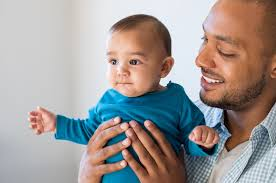 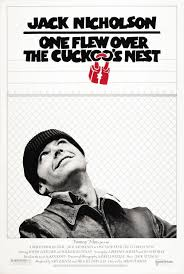 [Speaker Notes: Memories malleable
Testimonies inaccurate  cognitive interviews
Provocative articles in the media about working parents and childcare
Milgram & electrocution expt – obedience
SCZ etc.]
Course overview – P 2 – Psychology in context
Approaches 
Origins of psychology
Behaviourist approach ( classical & operant conditioning
Social learning theory
Cognitive approach
Biological approach
Psychodynamic approach
Humanistic approach
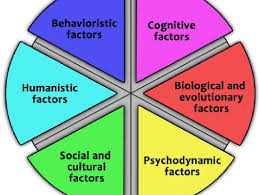 [Speaker Notes: Memories malleable
Testimonies inaccurate  cognitive interviews
Provocative articles in the media about working parents and childcare
Milgram & electrocution expt – obedience
SCZ etc.]
Course overview – P 2 – Psychology in context
Biopsychology
Nervous system, Neurons and synaptic transmission
Endocrine system
Fight-or-flight response
Brain – localisation and lateralization, split-brain research
Plasticity and functional recovery of the brain
Ways of studying the brain
Biological rhythms  - Circadian, ultradian, infradian rhythms

Research Methods – 
Processes & Techniques 
Data Handling & Analysis
Inferential testing
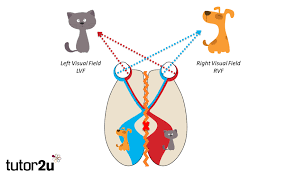 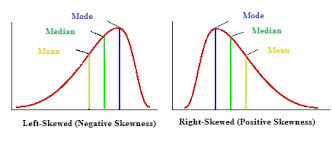 [Speaker Notes: Memories malleable
Testimonies inaccurate  cognitive interviews
Provocative articles in the media about working parents and childcare
Milgram & electrocution expt – obedience
SCZ etc.]
Paper 3: Issues & Options
Option 1:
Cognition & Development
Relationships
Gender
Option 2:
Schizophrenia
Eating behavior
Stress
Option 3:
Aggression
Forensic psychology
Addiction
Issues & Debates: 
compulsory
[Speaker Notes: Memories malleable
Testimonies inaccurate  cognitive interviews
Provocative articles in the media about working parents and childcare
Milgram & electrocution expt – obedience
SCZ etc.]
What  A Level Psychology is NOT all about…..
Serial killers & psychopaths
Derren Brown  and how to mind read
No spec includes sports psychology
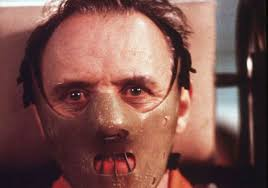 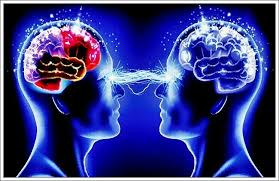 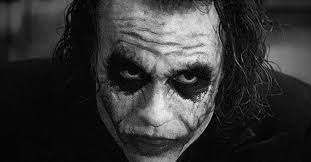 Lessons
Theory via – board/PPT/video clips

Student activities:
Booklets/worksheets/exemplars/
Quizzes/Quizlet/Seneca
questionnaires/ tasks that researchers would use in research invetigations
Student presentations
prac tasks  - (with food wherever possible!)
Analysing examples of student work/marking/exemplars from exams
Timed essays
How will I be assessed?
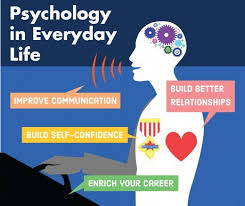 What skills do you learn?
Skills: 
Different perspectives
Plan/conduct scientific investigations
Analyse and interpret data
Critical evaluation and reasoning
Improve communication
Build better relationships
What qualities will I need to succeed?
Organised and determined: Psychology isn’t easy and you will have to get your head around lots of information and lots of content to commit to memory. 
Some interest in Science: some scientific concepts, conduct your own research and prac investigations.  (a third of the AL = research methods)
An interest in people 
A love of discussion: - be prepared to contribute.  
Literacy & numeracy
Most importantly… be Independent!  a fair amount of work and research on your own… so you must be motivated to work outside of the classroom!
What qualities will I need to succeed?
Willingness to:
accept uncertainties
consider  & learn evidence from many of research studies  
to face aspects of the course which may touch on personal or sensitive issues 

The aim of psychology is to help you understand behaviour, not to judge yourself or others.
Entry requirements
For a challenge grade of C or above, ideally we recommend

English, Science and Maths  
Higher Tier 
Grade 6 or above

 If entry on lower grades considered  likely a D/E challenge grade
Does this subject complement others?
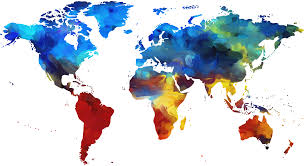 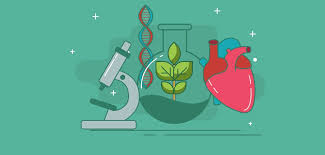 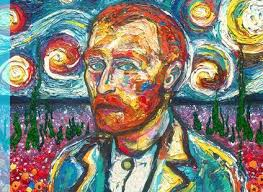 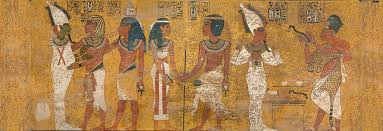 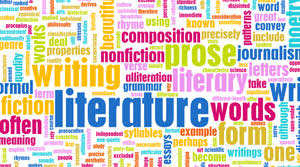 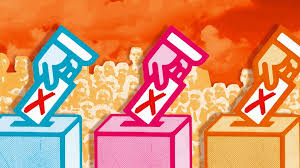 Psychology at the next level
If going on to study Psychology at university, another science or Maths may be required
Many Psychology courses don’t have these requirements
but many Russell Group universities do.

Wide variety of courses offered.
[Speaker Notes: Not anymore – may have been 20 years ago.
Reassure.]
Career links
Clinical Psychologist 
Neuropsychologist
Counselling Psychologist
Educational Psychologist
Occupational Psychologist
Forensic Psychologist- assessment & treatment of offenders; 
Health psychologist – improving public health
Teaching & research
Psychotherapy
Sports & Exercise Psychologists
[Speaker Notes: Also as a general degree – big companies recruit for personnel etc.]
To explore over the summer:
BPS – British Psychological Society
Digest  - highlights of current research findings.
For all sorts of information – e.g.careers

AQA website –  GCE  A Level Psychology

Firefly Guest Page :
https://seaford.fireflycloud.net/yr11-to-yr12-bridging-work/a-levels-1/sciences/psychology
Psychology - myths
https://www.ted.com/talks/ben_ambridge_9_myths_about_psychology_debunked?language=en
Ben Ambridge  - 9 myths about psychology debunked - TED
A beautiful mind
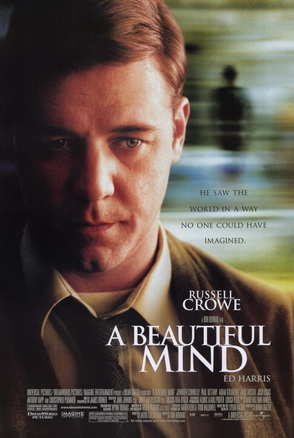 The skeleton cupboard
ayates@seaford.org
Exam paper questions